Time Mastery Profile ®
Swetland Center—Time Management Part 2
Human Resources
Professional Development and Learning
[Speaker Notes: Interruptions is by far one of the biggest time wasters people identify. On average in an office, people are interrupted 6 times per hour! But not only is the amount of interruptions a problem, but what it does to our cognition is also a problem. How long do you think it takes for your brain to switch back to a task that it’s been interrupted from? It takes 45-90 seconds to get back to the cognitive level you were at prior to the interruption. This means you could be losing almost ten minutes an hour just from interruptions alone!]
Today’s agenda:
Quick Review: Habits and Change
Improving Meetings
Handling Written Communications
Delegation 
Improving Team Time
2
Stress Perpetuates Habits
“Your brain is wired for change but it’s not wired to change”
			Srini Pillay M.D., CEO of NBG
Habits are reinforced groups of neural pathways in your brain
The brain doesn’t like uncertainty
The change is being compared to past experiences (good or bad)
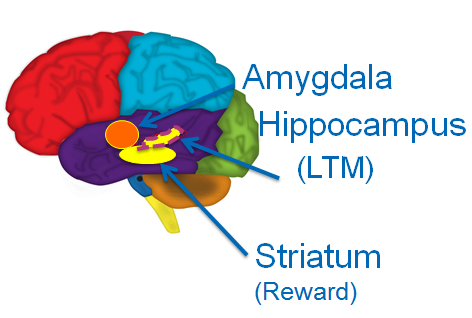 3
Time and Switch Cost
New behaviors mean a change in how you 
think and act
Intention must be connected to action 
for change to occur
Changing behavior places considerable 
demands on precious brain resources
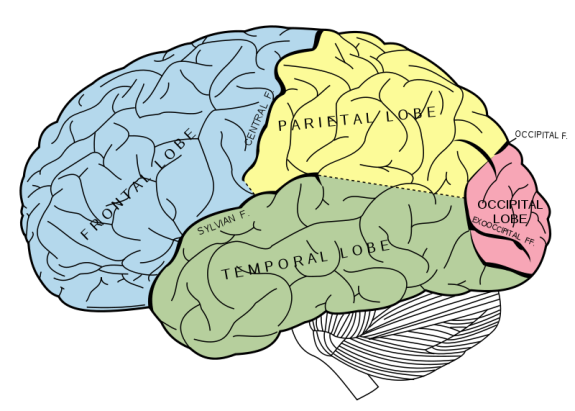 4
Managing Switch Cost
What to look for? Prepare your brain for:
Decrement in performance
Slower
Mistakes
Less proficiency
May be wrong
Roadblocks = change
Have a plan
Backwards inhibition
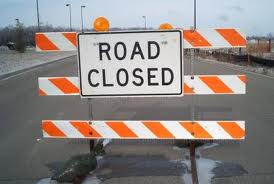 5
Identify old habit
Define new habit
Commit to 3 weeks
Never deviate
Ask for help
New Habits
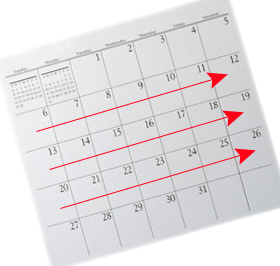 Many of your work-related habits can be successfully changed in three days to three weeks.
6
Time Mastery Profile ®
10. Improving Meetings
Human Resources
Professional Development and Learning
Waste of Time?
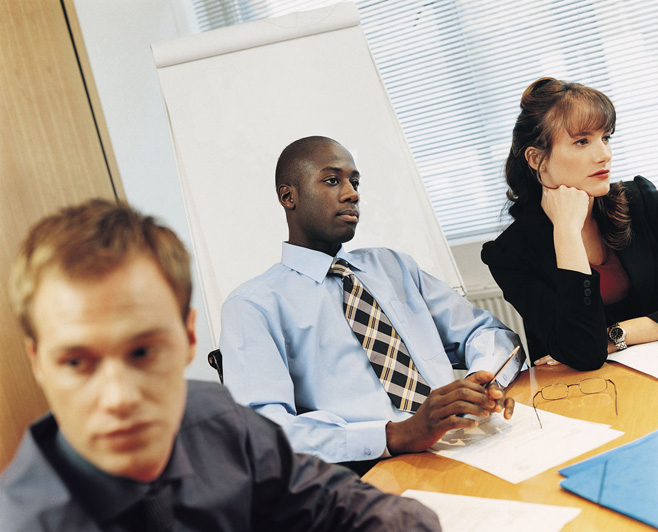 8
Case Study
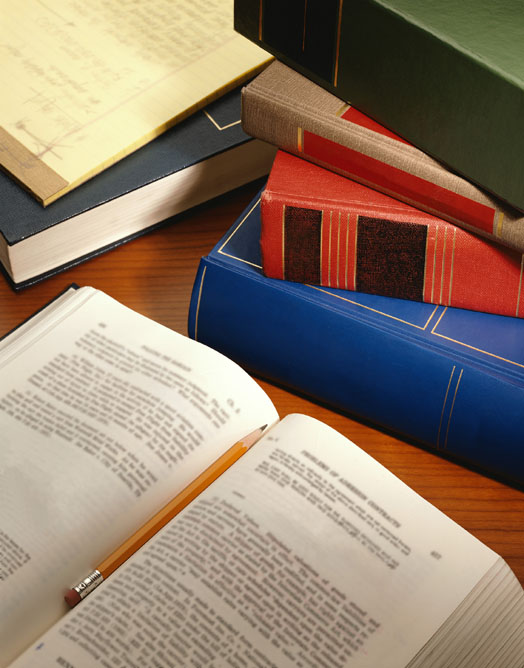 Handout 10-1:     Budget Meeting
Read the meeting notes
Discuss the questions with your table group
9
Budget Meeting
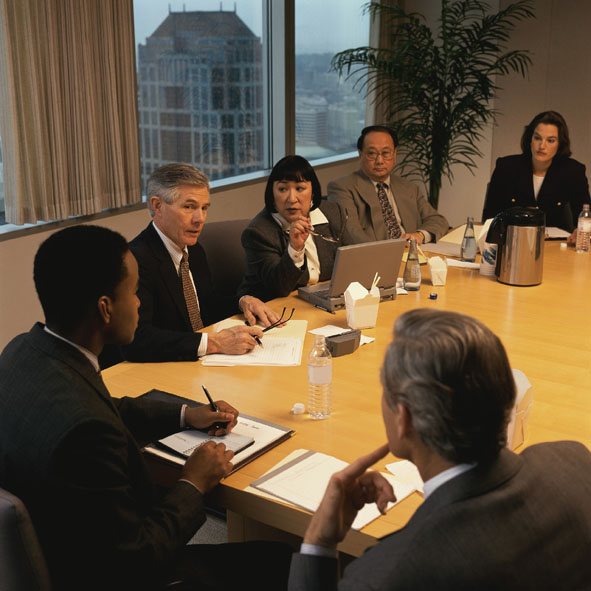 What went wrong?
Who was responsible?
10
Plan and organize
Who, how many?
Effective Meetings HO 10-2
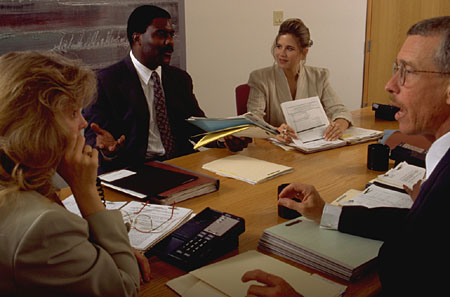 Although meetings are notorious time-wasters, they are also easy to control.
11
Meeting Planner HO 10-3
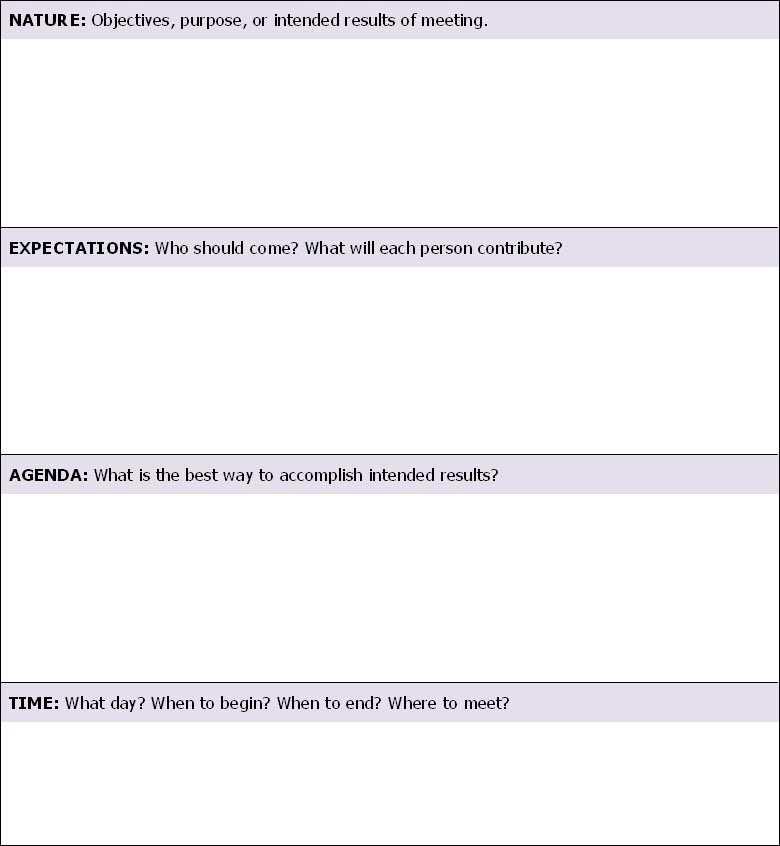 Is the goal:
Ideas?
People?
Analyze?
Assign/act?
Match behavior to goal.
12
Prepare an agenda
Effective Meetings HO 10-2
Plan and organize
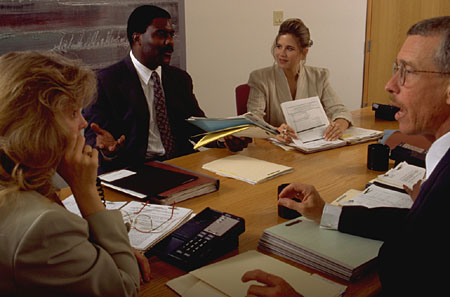 Who, how many?
Although meetings are notorious time-wasters, they are also easy to control.
13
Meeting Agenda HO 10-4
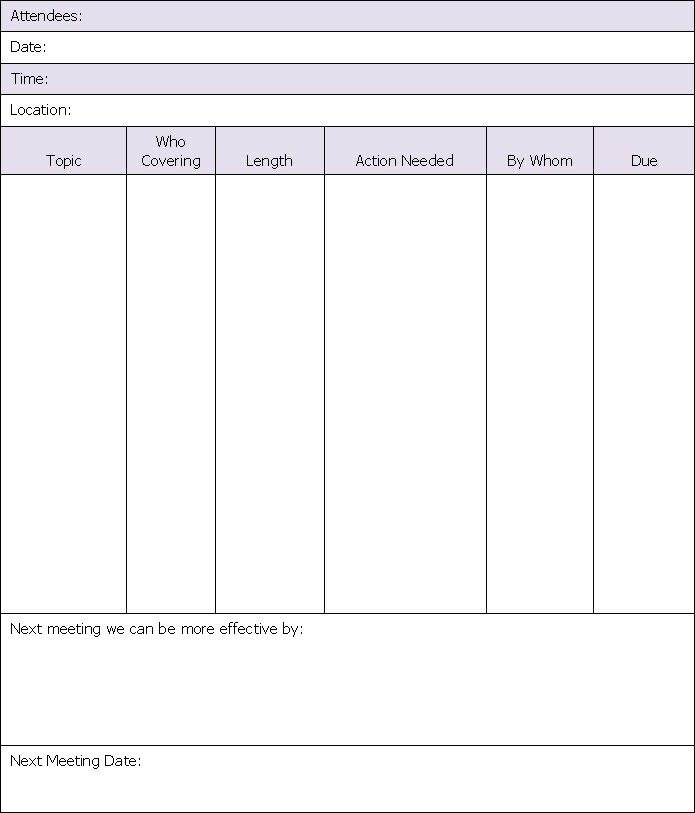 14
Plan and organize
Stay in control
Take minutes
Follow up
Effective Meetings HO 10-2
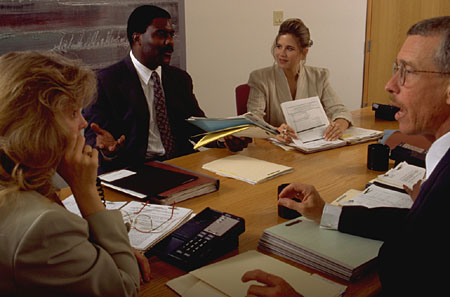 Who, how many?
Prepare an agenda
Although meetings are notorious time-wasters, they are also easy to control.
15
Meeting Follow-up HO 10-5
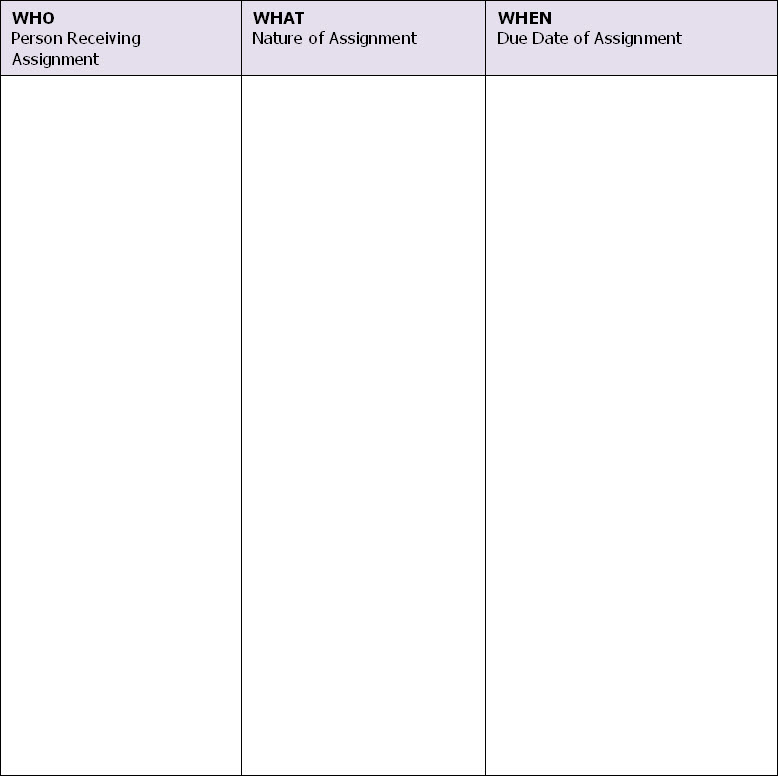 16
Plan and organize
Who, how many?
Prepare an agenda
Stay in control
Take minutes
Follow up
Critique
Effective Meetings HO 10-2
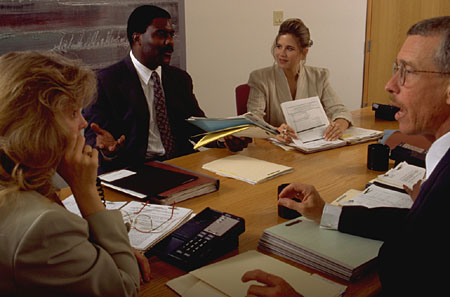 Although meetings are notorious time-wasters, they are also easy to control.
17
Improving Meetings
What if you aren’t leading the meeting? How can you help improve them?
18
Time Mastery Profile ®
11. Handling Written Communications
Human Resources
Professional Development and Learning
Failure to make decisions about them
No systematic way to handle them
Document Accumulation
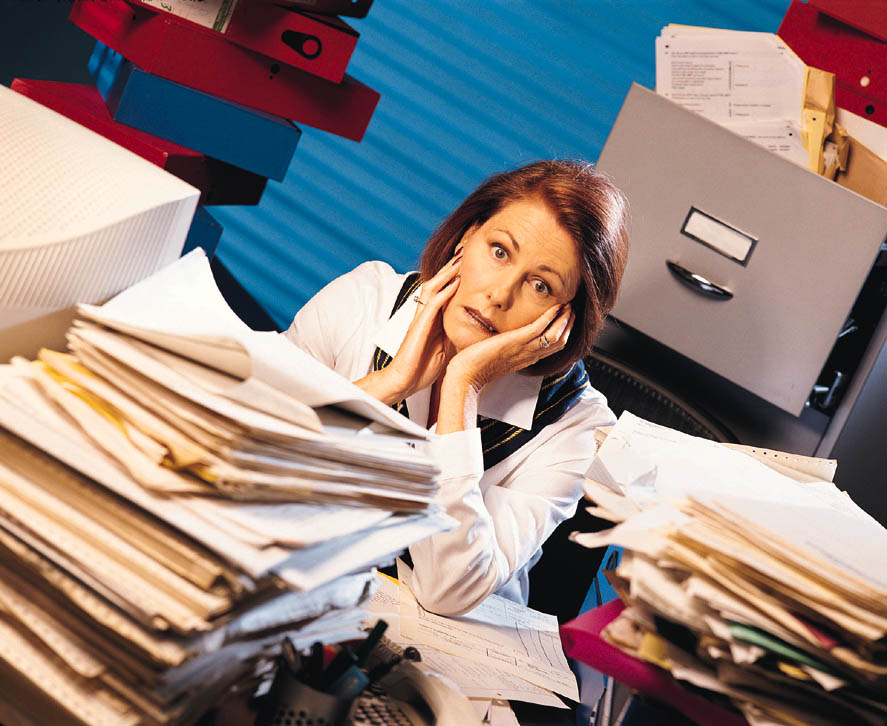 Written communications are increasing at a rate of 20 percent per year.
20
Handling Written Communication
What is the most problematic written communication you deal with?
How do you organize and address written communication?
21
Four Options HO 11-1
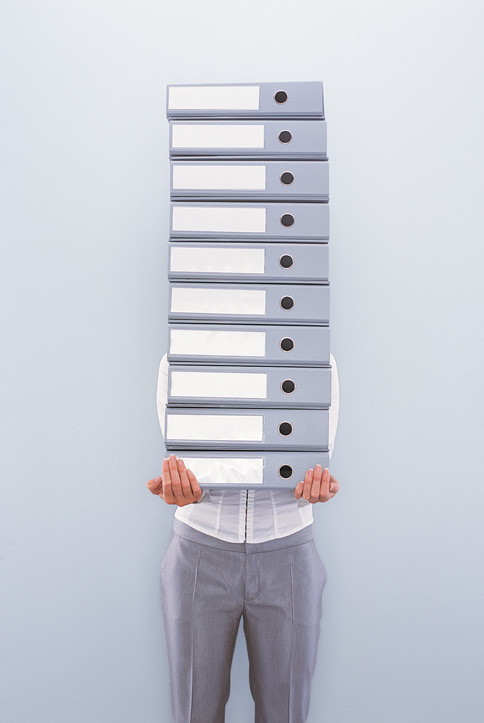 Dump it
Delegate it
Do it
Delay it
22
Three Questions

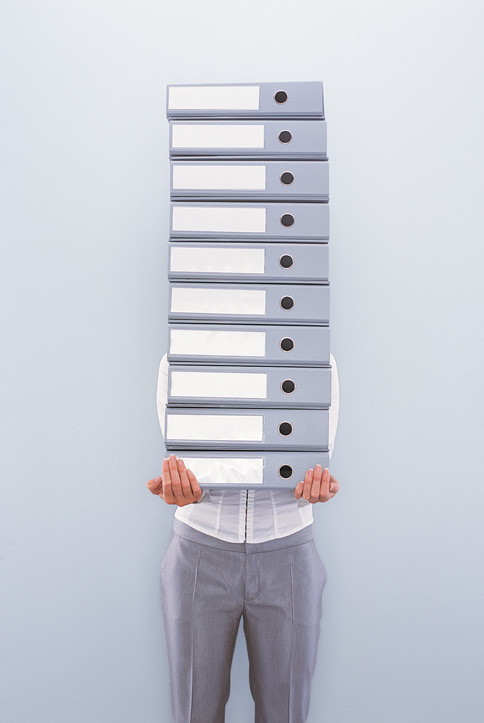 1.
Will I really do anything with this?
When will I do it?
2.
Where will I keep it?
3.
23
Resist junk mail
Analyze the flow
Screen and sort
Develop a tracking system
Handle it once
Schedule time for it
Written Communications
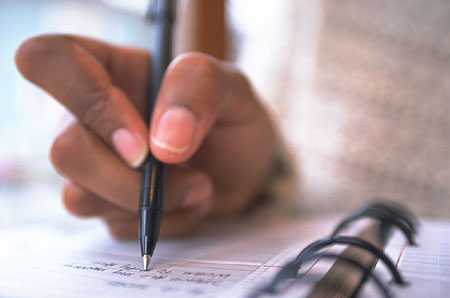 There are four things you can do with a document: dump it, delegate it,     do it, or delay it.
24
Writing
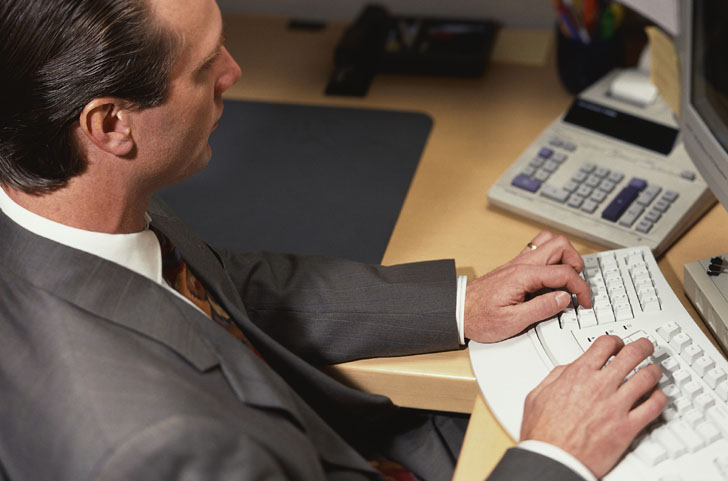 What are ways people waste time when writing?
25
Ten Percent Rule
You can do an adequate job in about 10 percent of the time it takes to do a “perfect“ job.
26
Avoid overwriting
Plan or outline  what to write
Have a clear  purpose
Keep the reader     in mind
Writing Tips
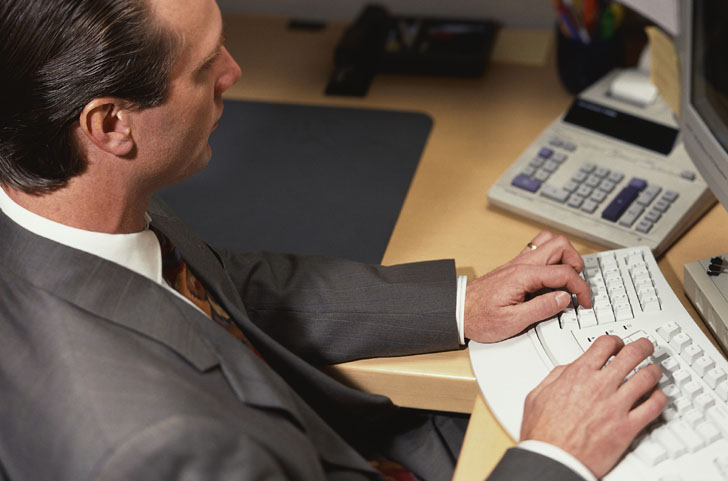 You can do an adequate job in about 10 percent of the time it takes to do a perfect job.
27
Time Mastery Profile ®
12. Delegation
Human Resources
Professional Development and Learning
Ineffective Delegation
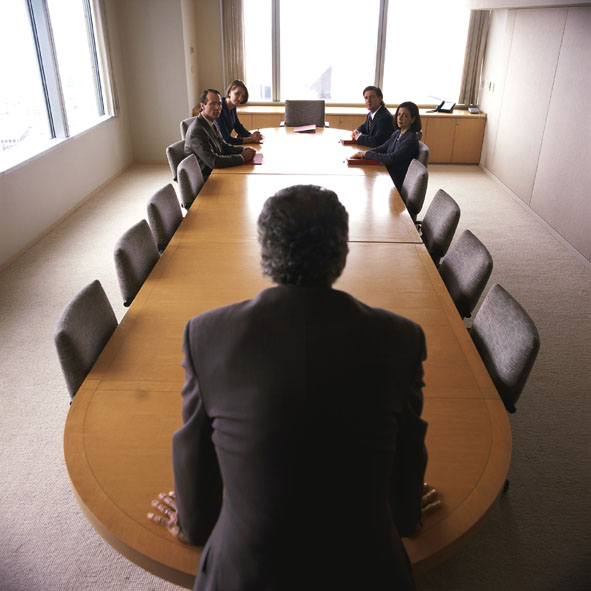 What are common reasons for ineffective delegation?
29
Responsibility
Authority
Effective Delegation HO 12-1
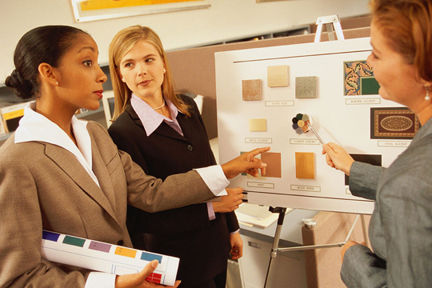 Assignment
Results
Obligation
Right to act and        make decisions
Equal to responsibility
Delegation is sharing responsibility and  authority with others, and holding them accountable.
30
Delegated Authority
Level 1: Get the facts; I’ll decide.
Level 2: Suggest alternatives; I’ll decide.
Level 3: Recommend an alternative; I’ll decide.
Level 4: Decide; wait for my approval.
Level 5: Decide; act unless I say no.
Level 6: Act; report results.
Level 7: Act; report if unsuccessful.
Level 8: Act, reporting not needed.
31
Responsibility
Authority
Accountability
Effective Delegation HO 12-1
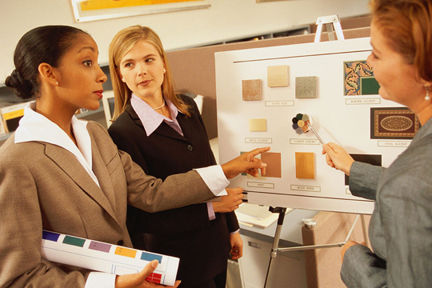 Assignment
Results
Obligation
Right to act and        make decisions
Equal to responsibility
Delegation is sharing responsibility and  authority with others, and holding them accountable.
Answer for actions
May include rewards and penalties
32
Case Study
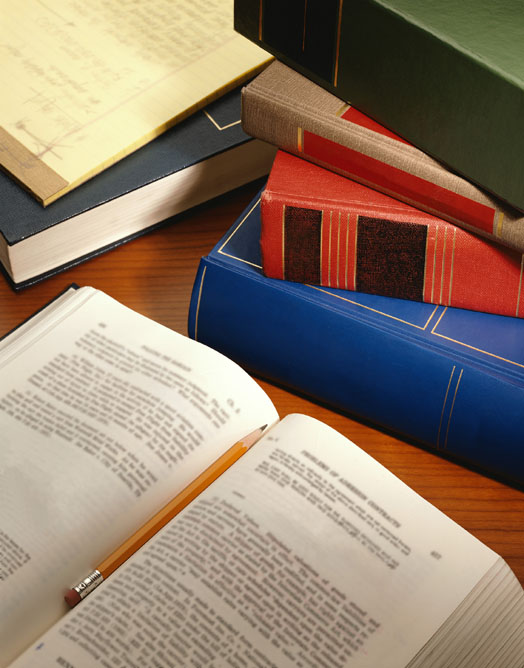 Handout 12-4:                 It’s Called Delegation
Read the meeting notes
Discuss the questions with your table group
33
It’s Called Delegation
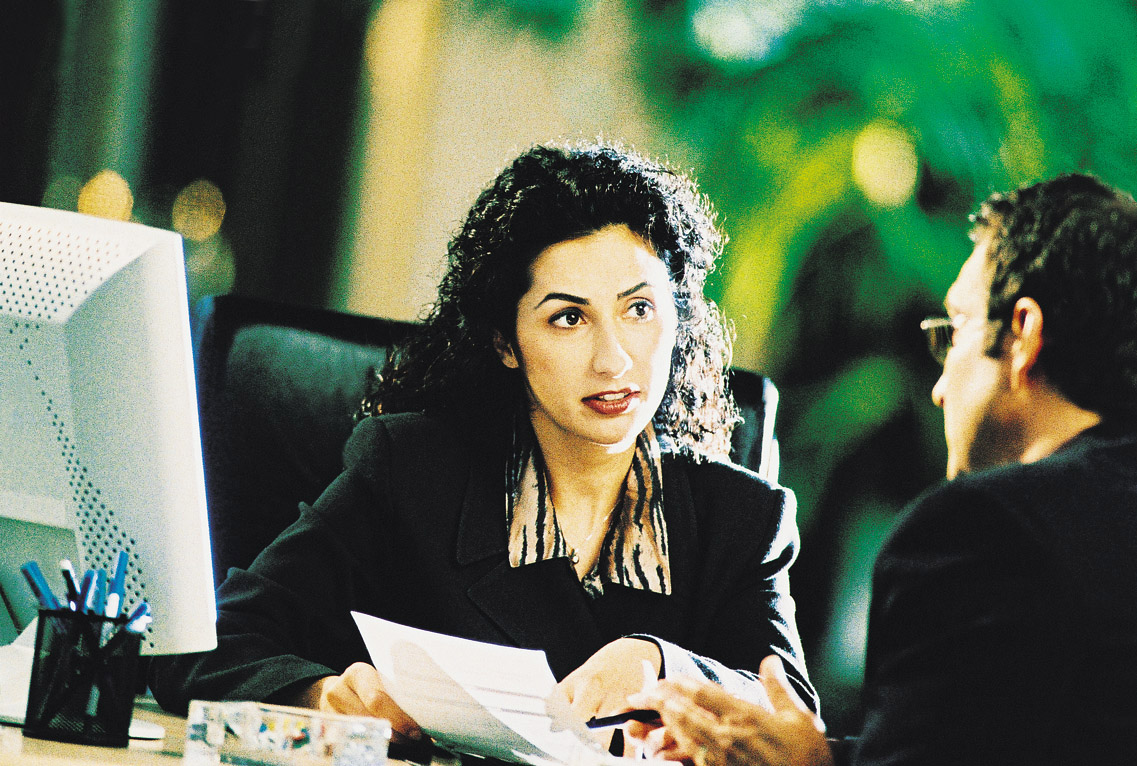 How would you rate Marie’s delegation skills?
What do we know about the authority, responsibility, and accountability in this case?
How could Marie have done things better?
34
Plan first
Responsibilities/results
Right person
Authority
Checkpoints
Motivating environment
Accountability
Delegation Guidelines
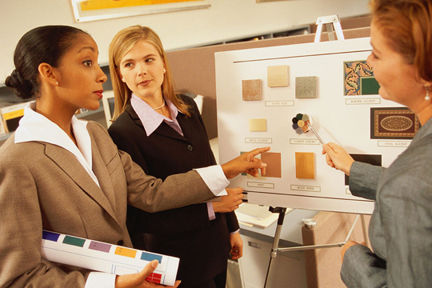 Delegation is sharing responsibility and  authority with others, and holding them accountable.
35
Sample Delegation Analysis HO 12-2
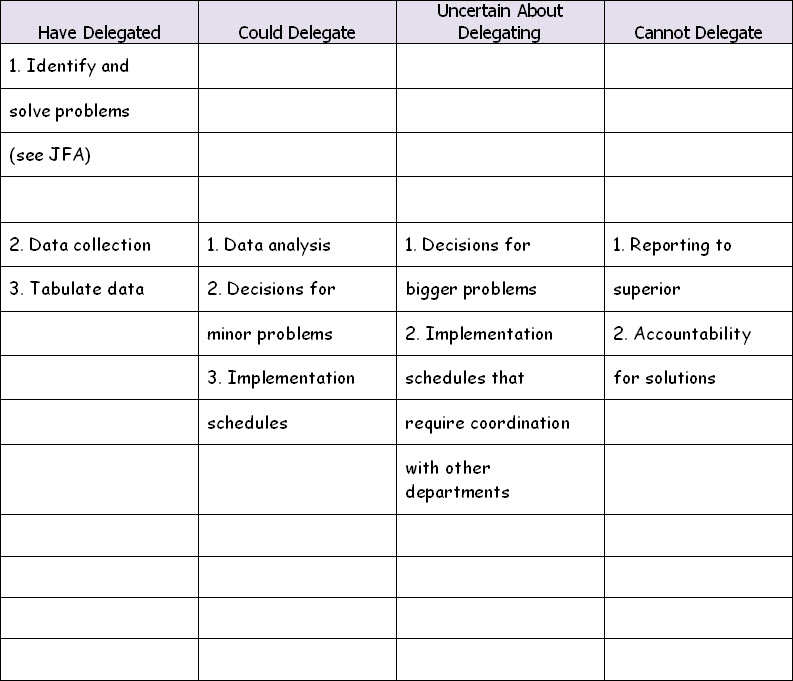 36
Time Mastery Profile ®
14. Improving Team Time
Human Resources
Professional Development and Learning
Team Interactions
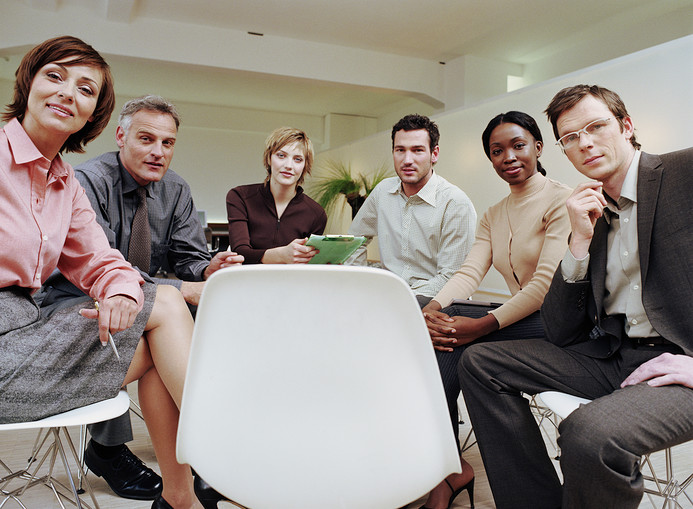 38
Improving Team Time
How does a good team work together?
What do they do to help each other manage their time?
39
Respect their time
Working with Team Members HO 14-1
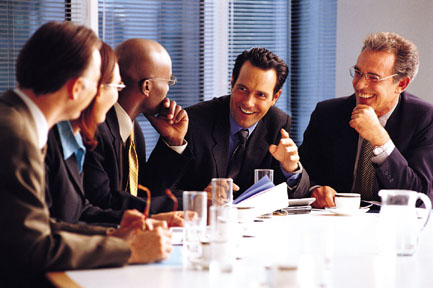 Look for ways to save time 
Offer to help in a crisis or overload
Set up mutual expectations for performance
Communicate with your team regularly to ensure everyone knows the team’s goals and priorities.
40
Respect their time
Meet deadlines
Reduce interruptions
Working with Team Members
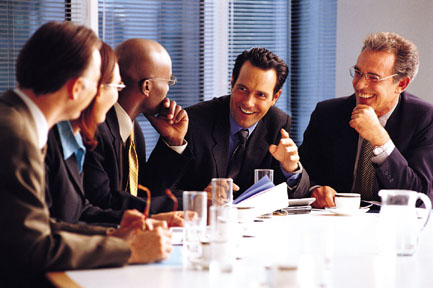 Communicate with your team regularly to ensure everyone knows the team’s goals and priorities.
41
Reducing Interruptions
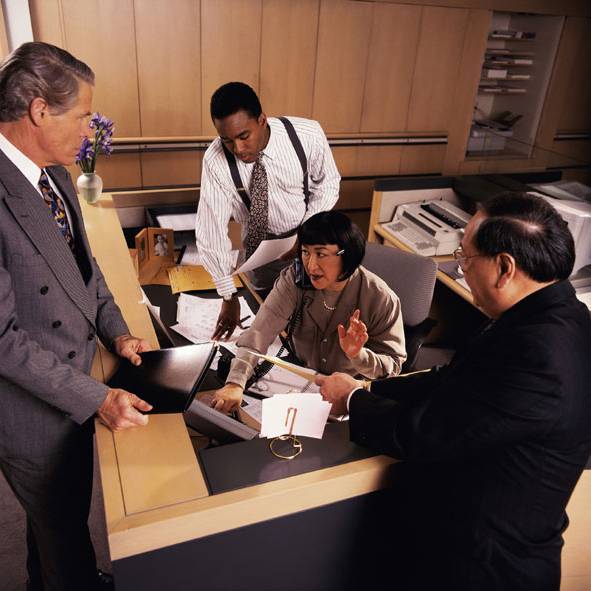 Question importance of your interruption 
Schedule a meeting to group questions and discussions
Have team track all interruptions
Focus on common goals and on the importance of improving time efficiency.
42
Respect their time
Meet deadlines
Reduce interruptions
Set a good example
Keep them informed
Encourage improvement
Working with Team Members
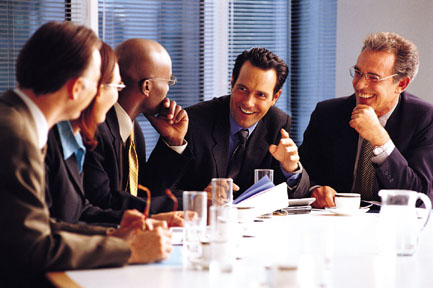 Communicate with your team regularly to ensure everyone knows the team’s goals and priorities.
43
Team Time Improvement Log HO 14-2
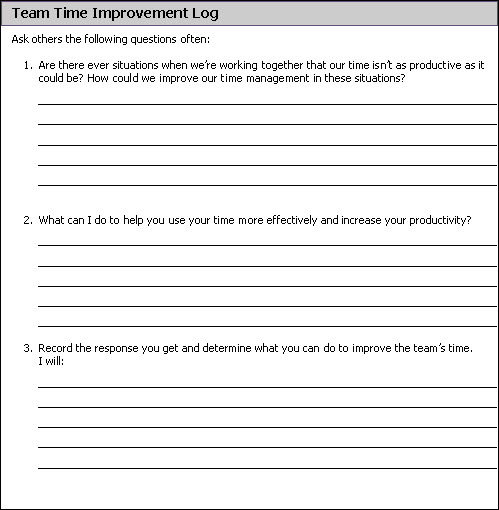 44
Discussion
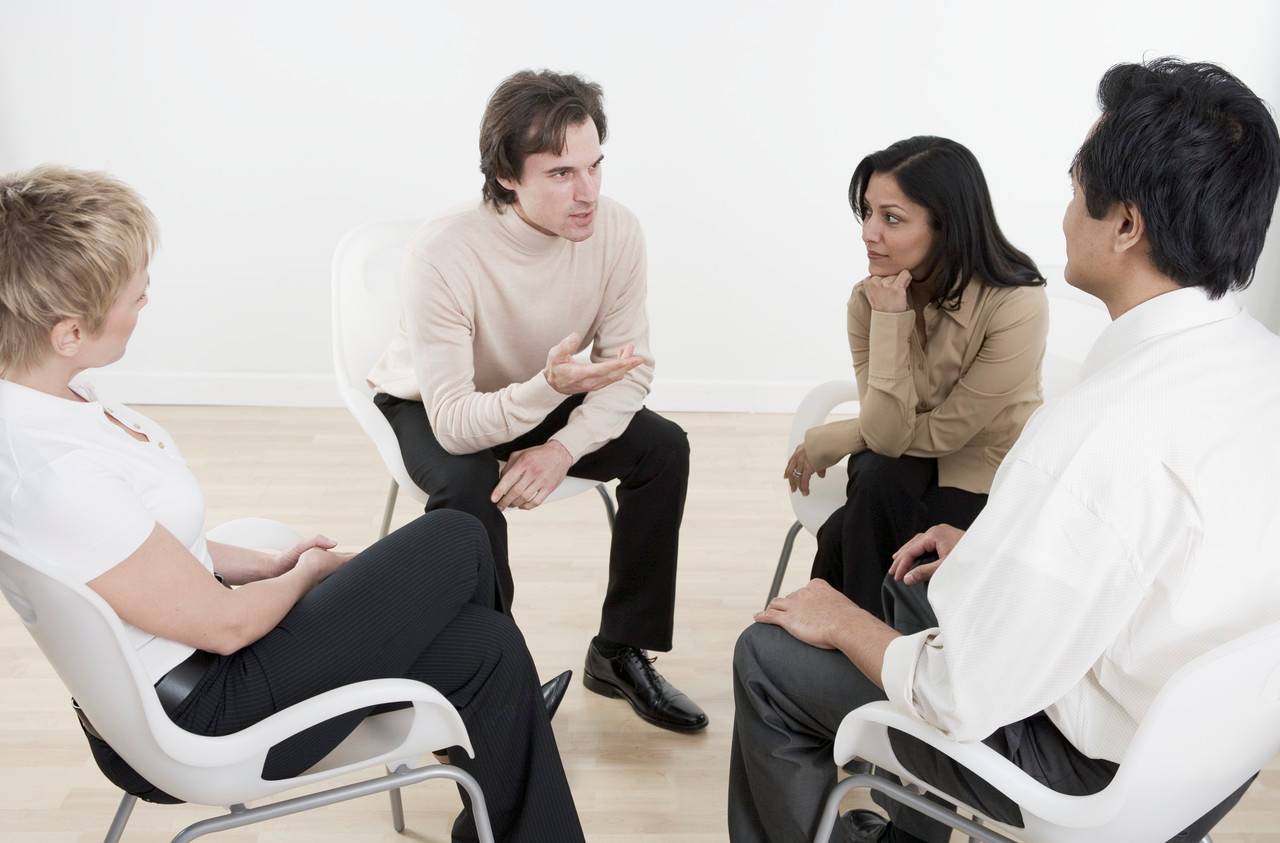 Handout 14-4:                 Tips for Working as a Team
Read through suggestions
Discuss how you could implement them with your team.
45
Time Mastery Profile ®
Thank You!